PDAP - Prozesslenkung und Analyse seit 1983
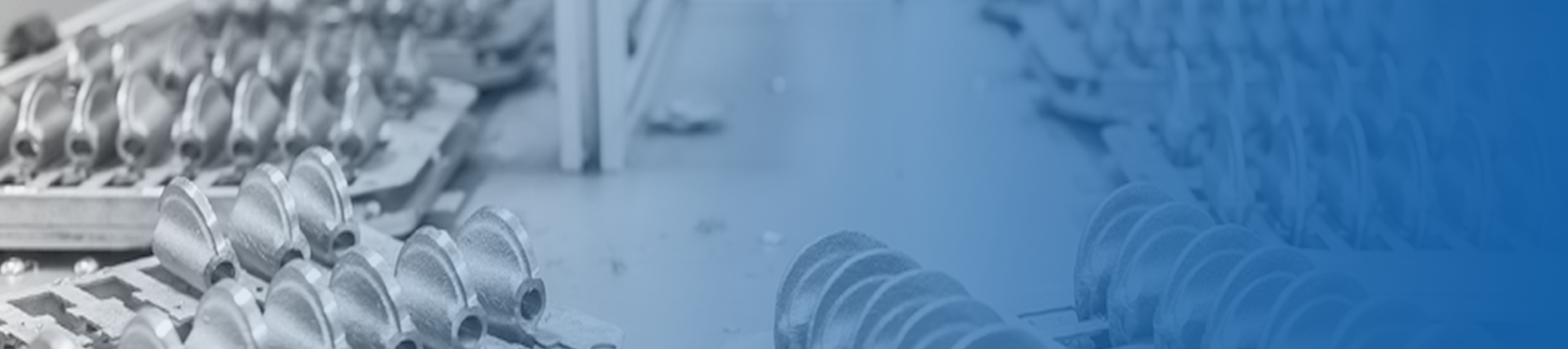 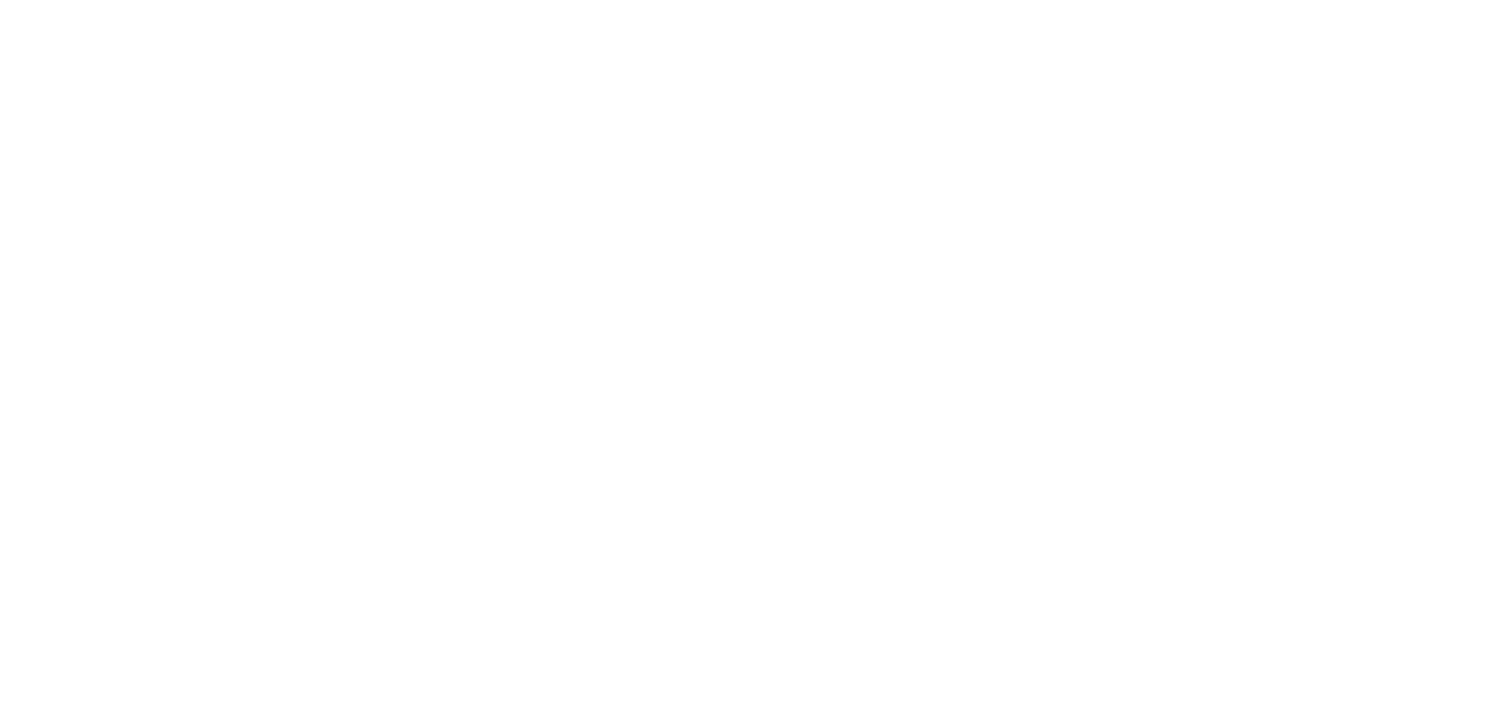 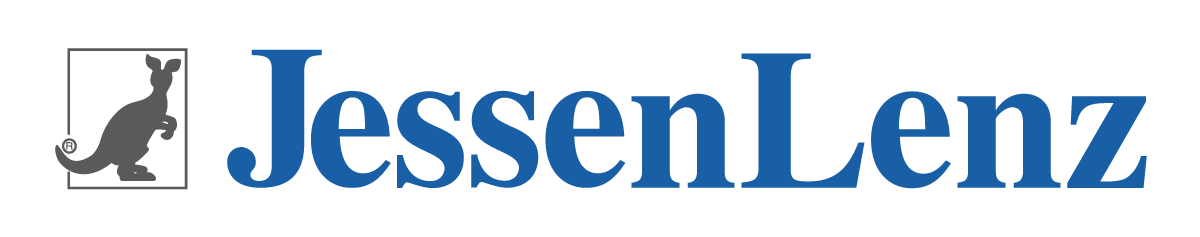 PDAP-Lösung
Risikomanagement
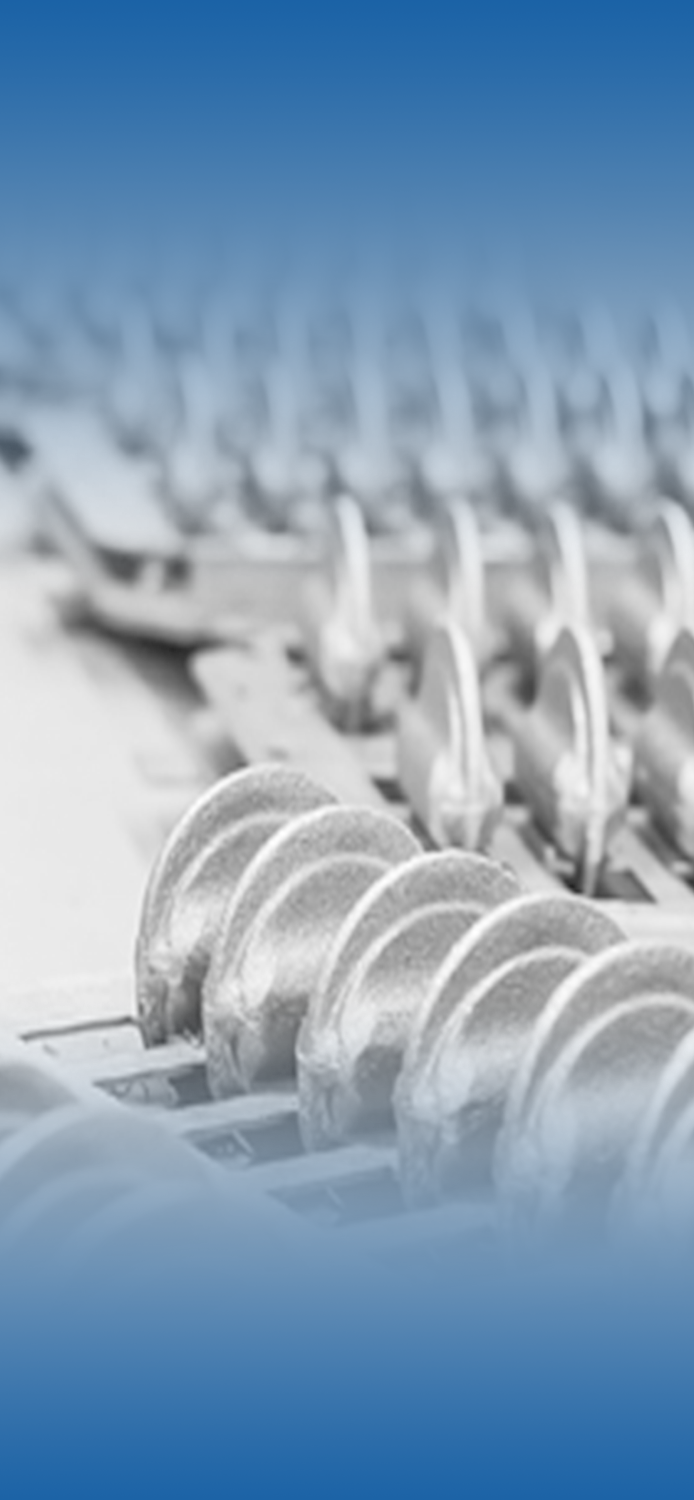 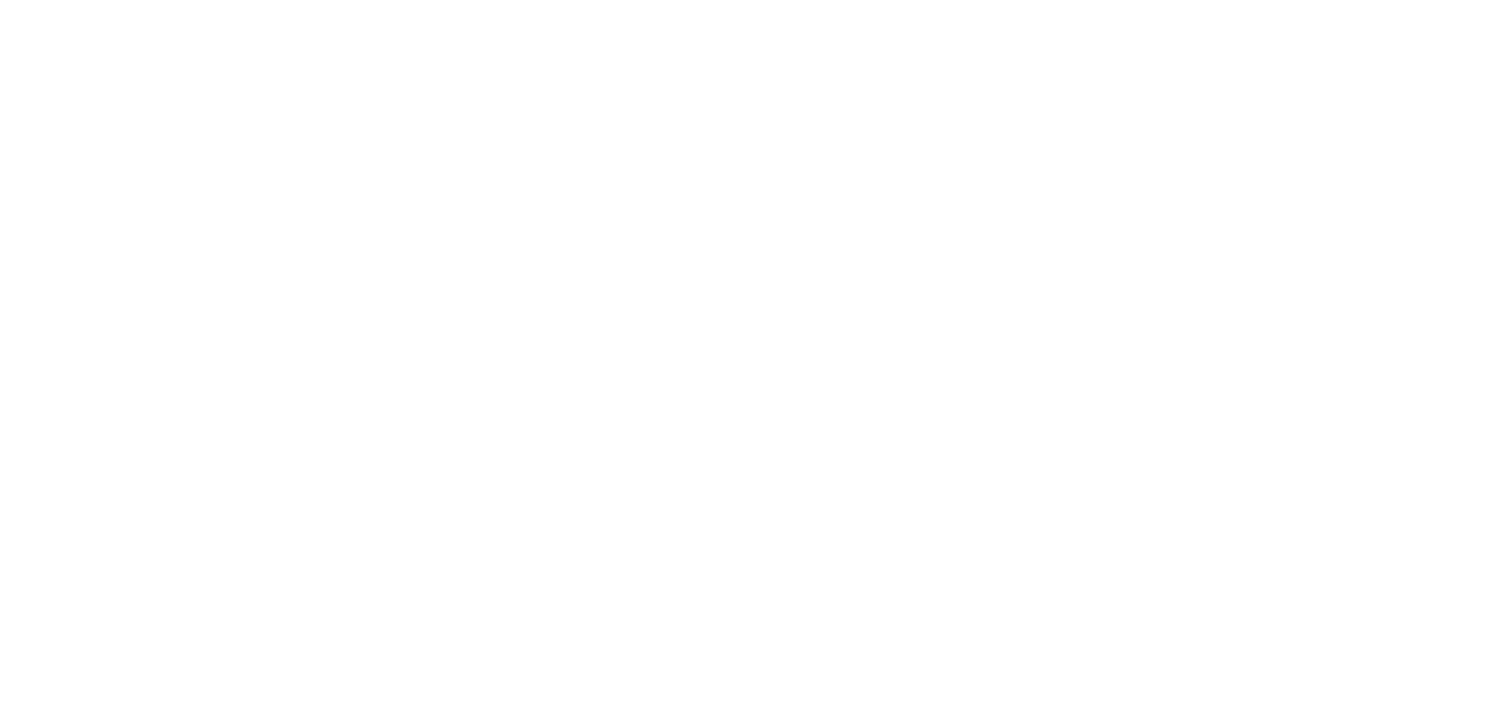 Lösung für die systematische Risikoverfolgung im Fertigungsumfeld, im Rahmen von ganzheitlichem Qualitätsmanagement
Risikoeinschätzung anhand eines ganzheitlichen Zuverlässigkeitsmanagements mit umfangreichen PDAP-Modulen.
PDAP - Prozesslenkung und Analyse seit 1983


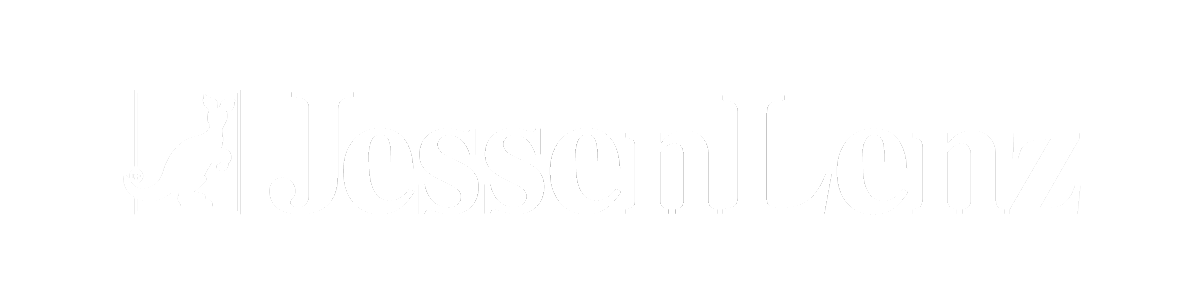 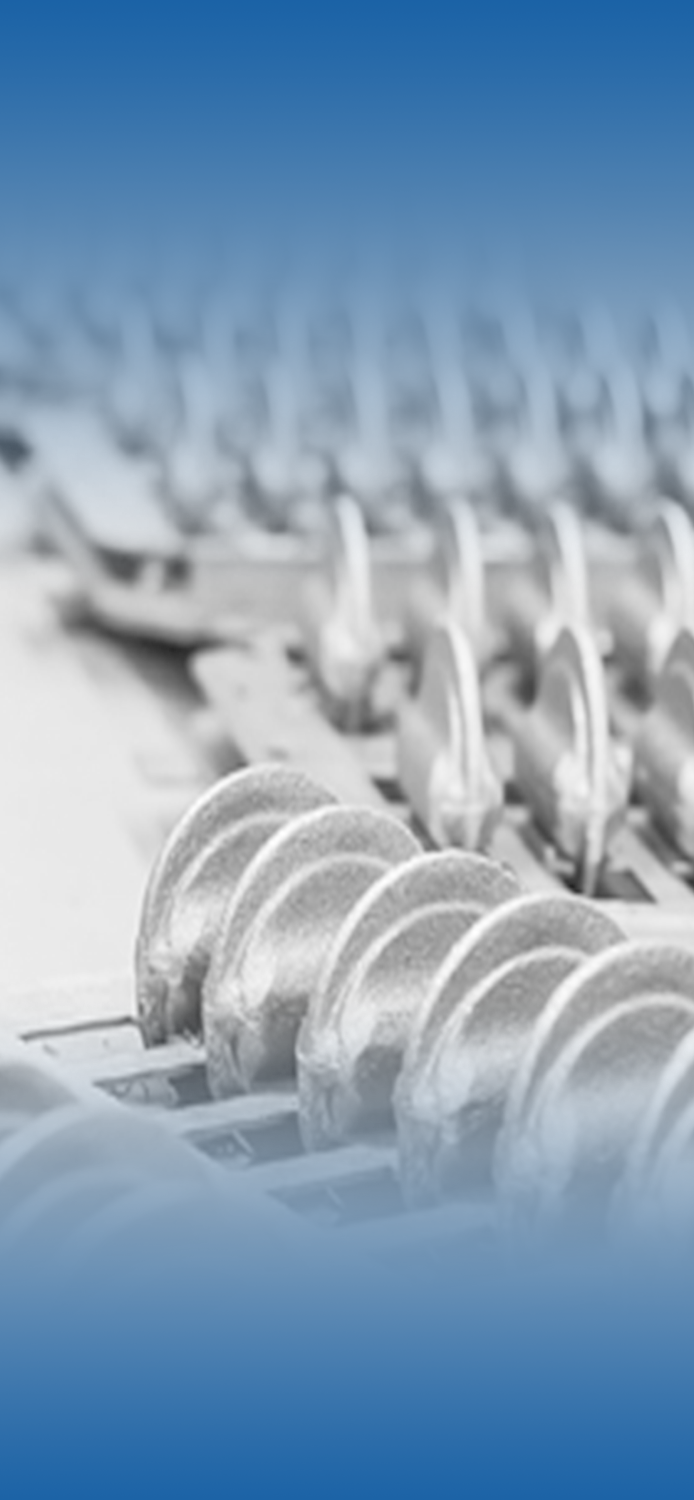 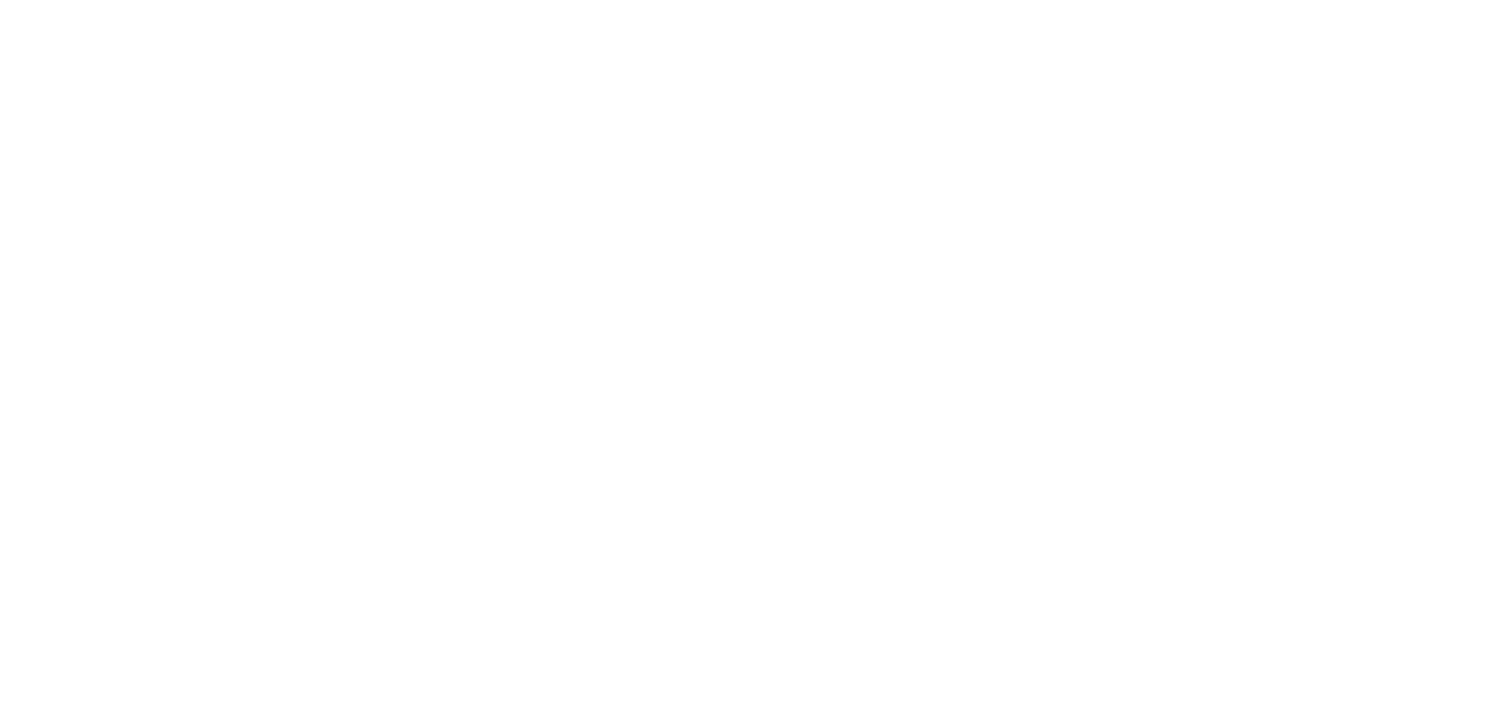 PDAP - Prozesslenkung und Analyse seit 1983

Funktionen im Überblick
Kennzahlen, Kosten & Trends zur Qualitätslage
Nachverfolgung von Maßnahmen
Ermittlung von Fehlerursachen
Prüfpläne und Abläufe aus CAD
Datenaustausch mit ERP-Systemen
Grafische Darstellung komplexer Zusammenhänge
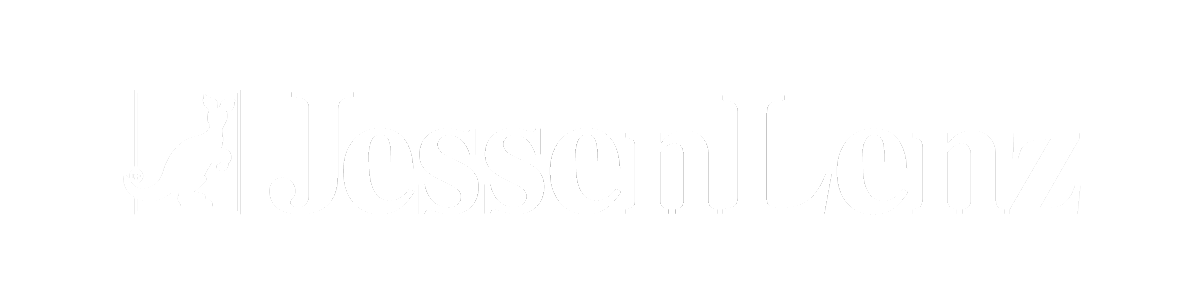 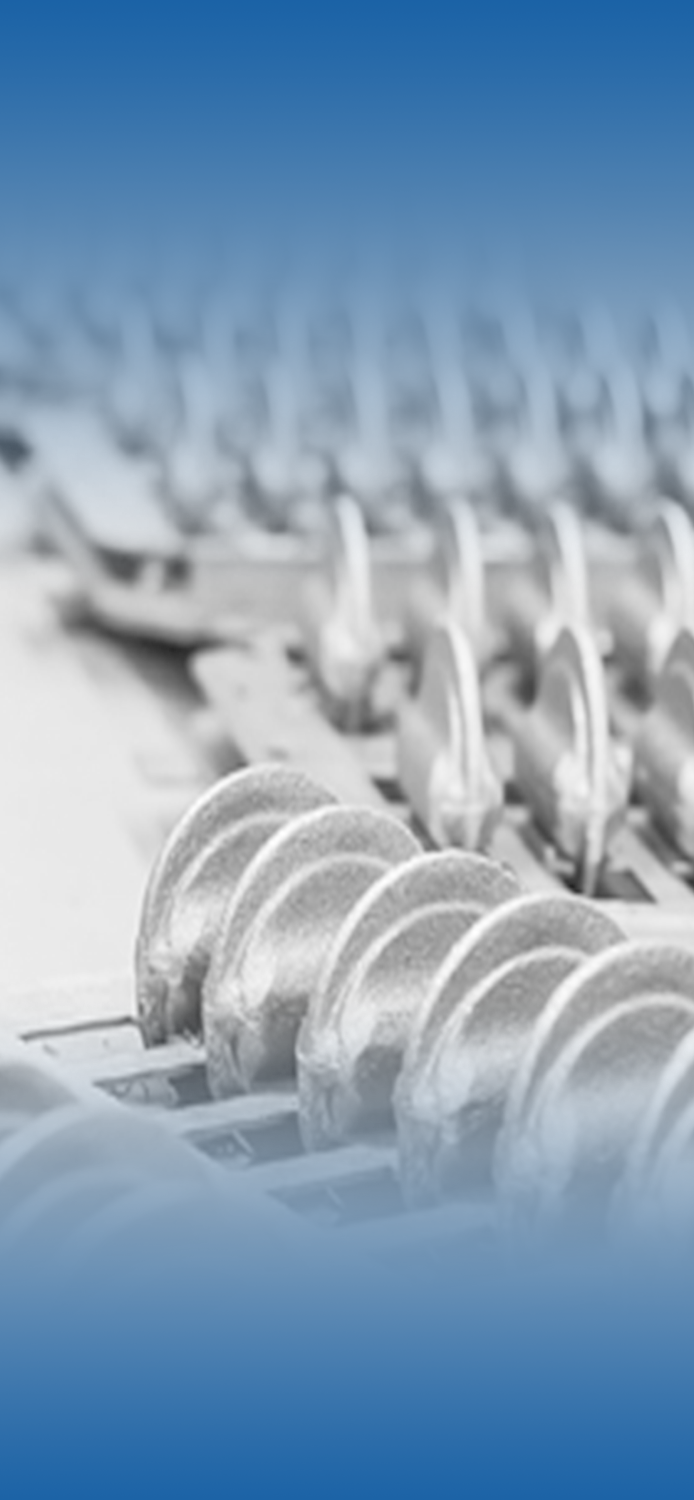 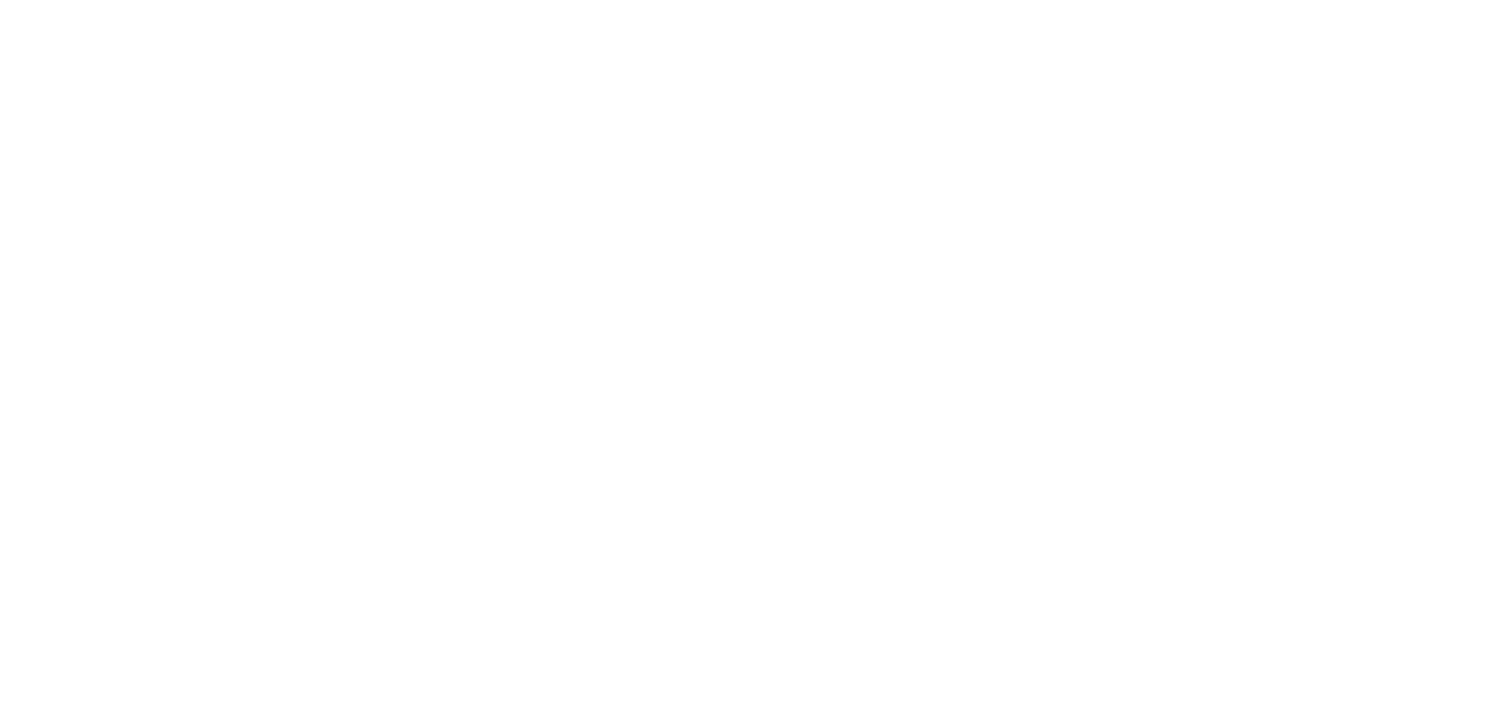 PDAP - Prozesslenkung und Analyse seit 1983

Module
Statistische Prozesssteuerung (SPC)
Reklamationsmanagement (REKL)
Prüfmittelverwaltung (PMV)
Wareneingang (WE)
Controlplan / Flow Chart (CPL)
Erstmusterprüfung (EMP)
Fehlermöglichkeits- u. Einflussanalyse (FMEA)
Betriebsmittelverwaltung (BMM)
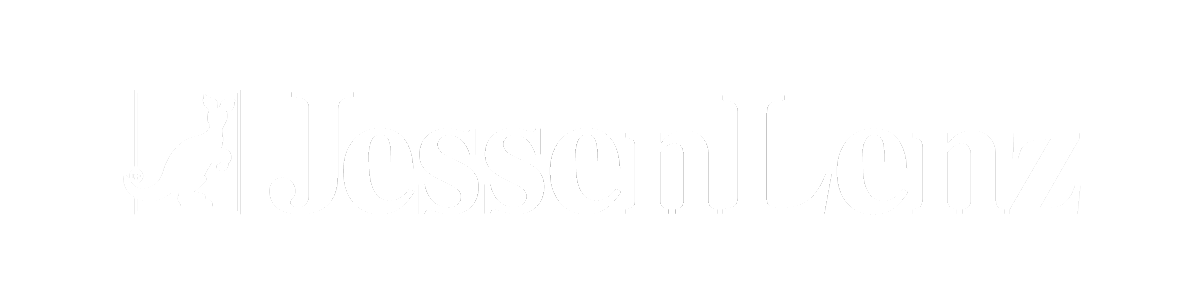 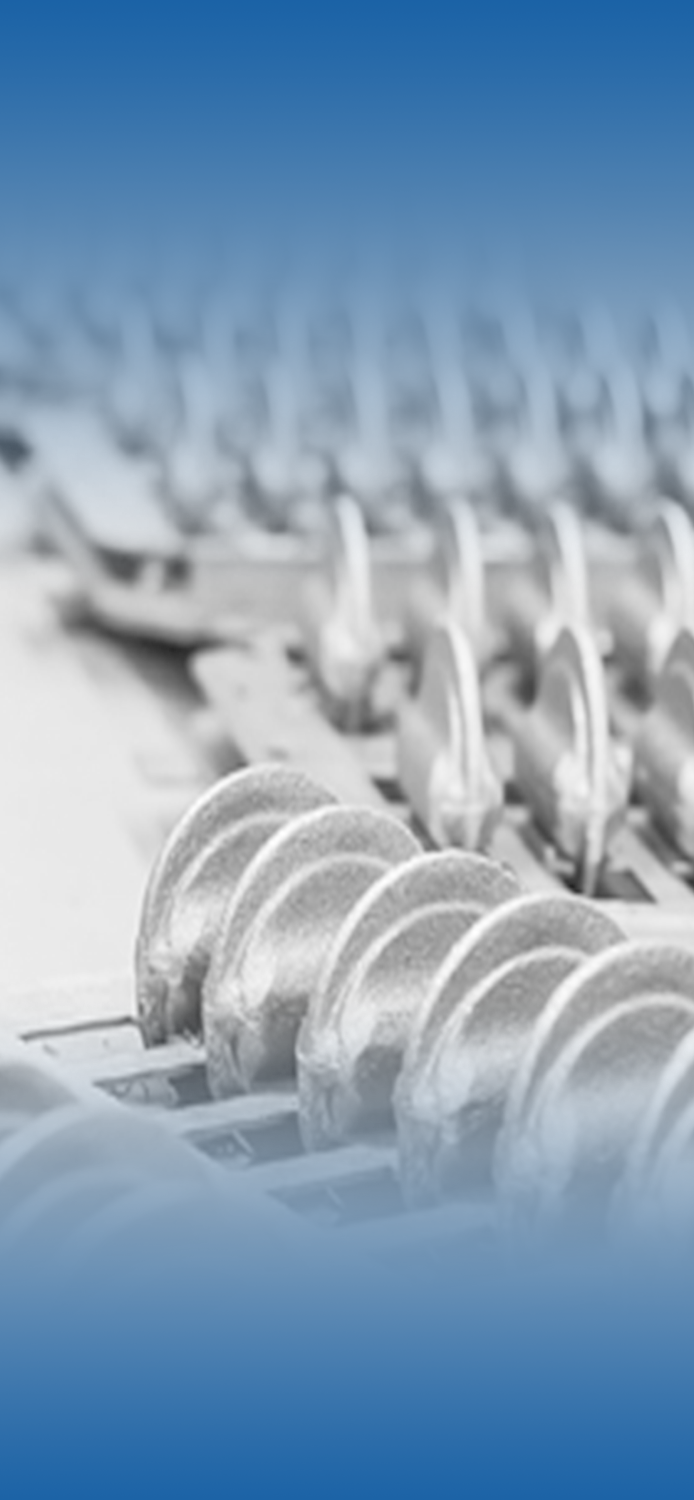 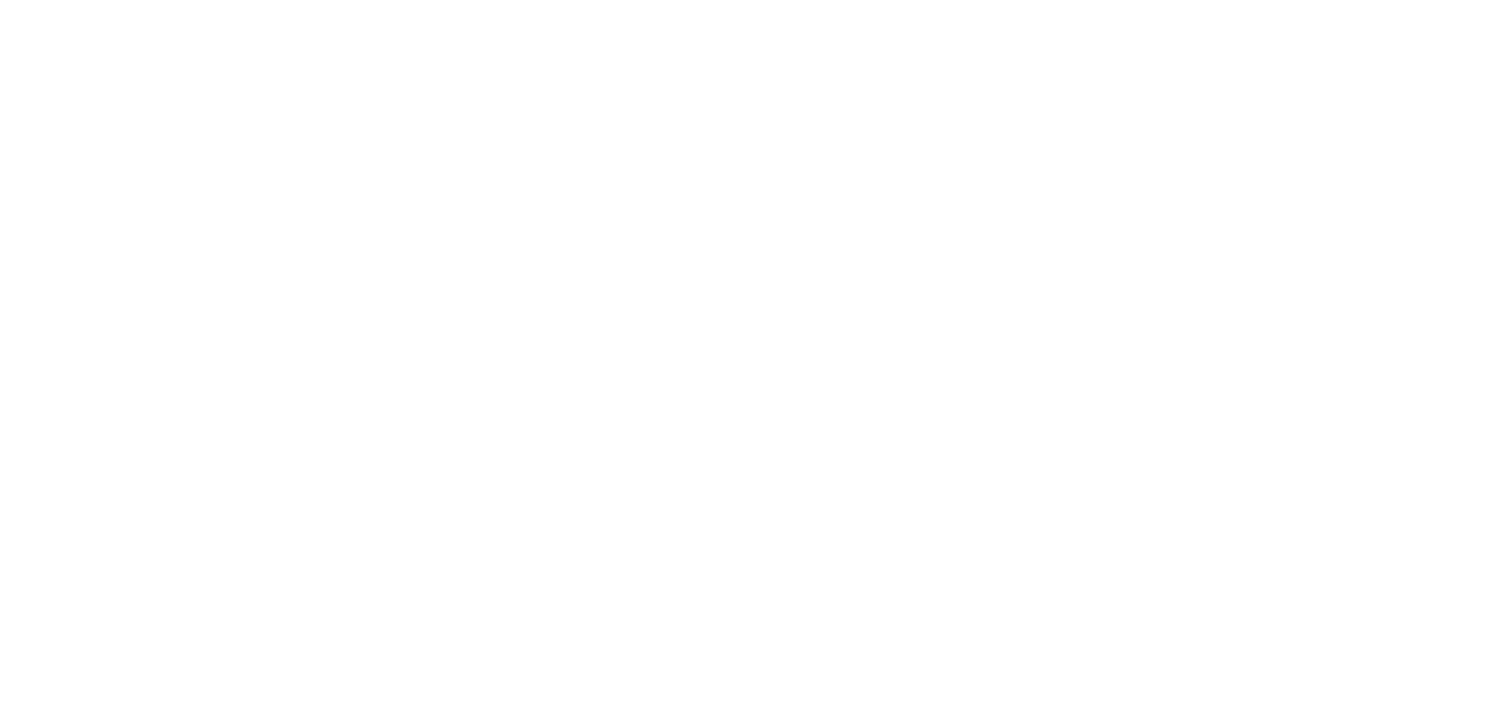 PDAP - Risikomanagement
!
Schwerpunkte der Lösung
Risikoanalysen insgesamt und übereinzelne Produkte 
Importe und Exporte aus Excel für Offline Bearbeitung im Team
Umfassendes Reporting mit Grafiken
Integration in das QM-System und die FMEA-Methodik
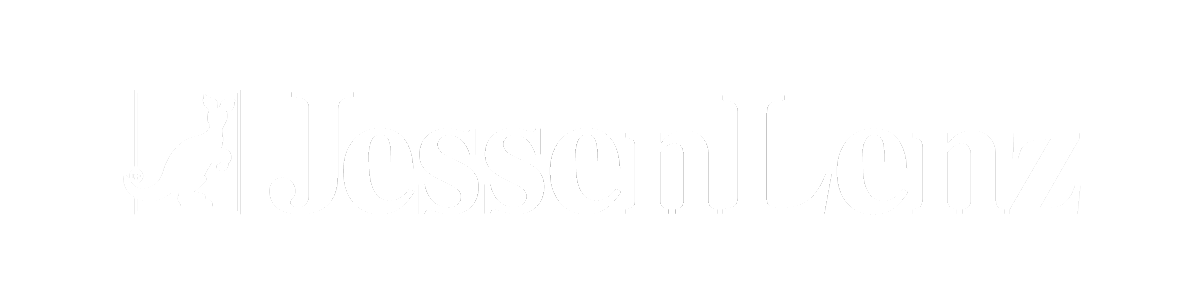 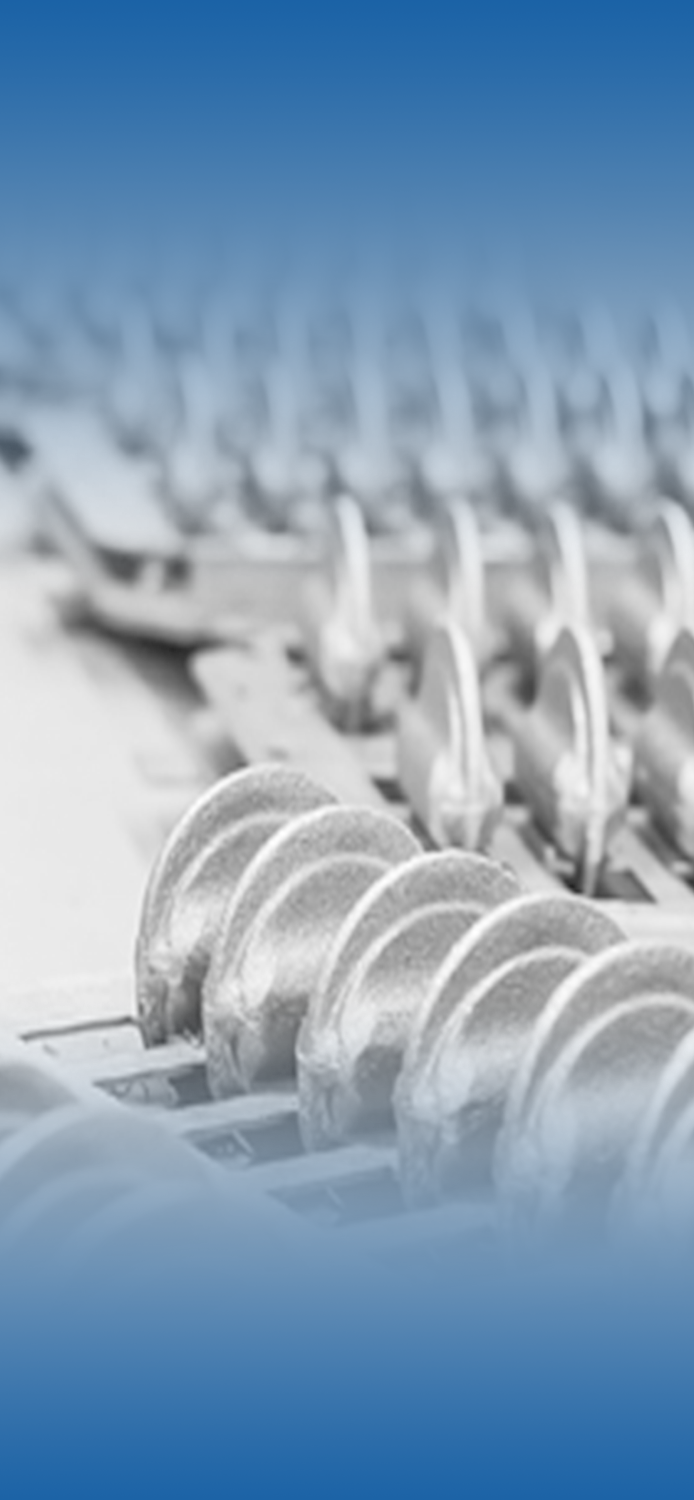 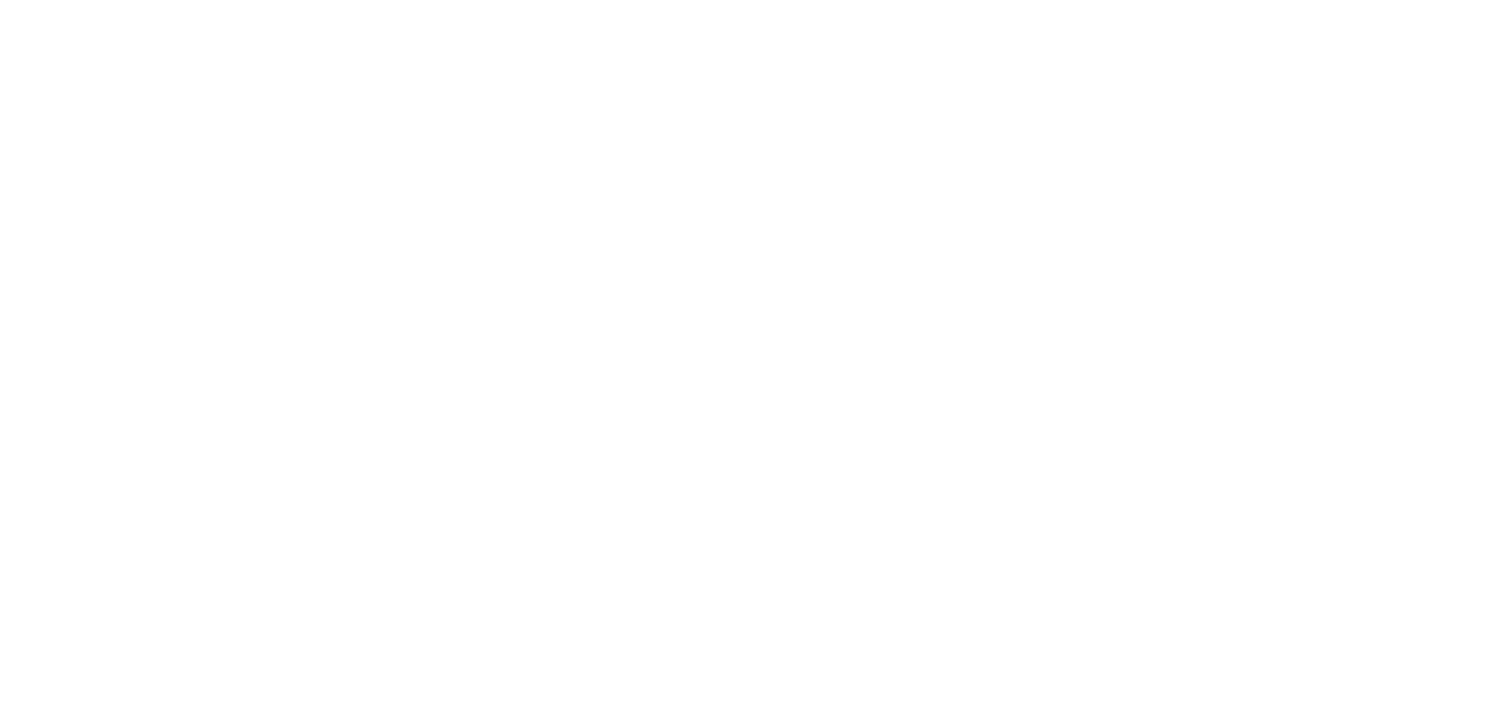 PDAP - Risikomanagement
!
Schwerpunkte der Lösung
Browserbasierte - Auswertungen in einem Enterprise Reporting Portal 
3D-Risikomatrix mit Risikobereichen und Ampelfaktor
Umfassende System– und Projektbetreuung
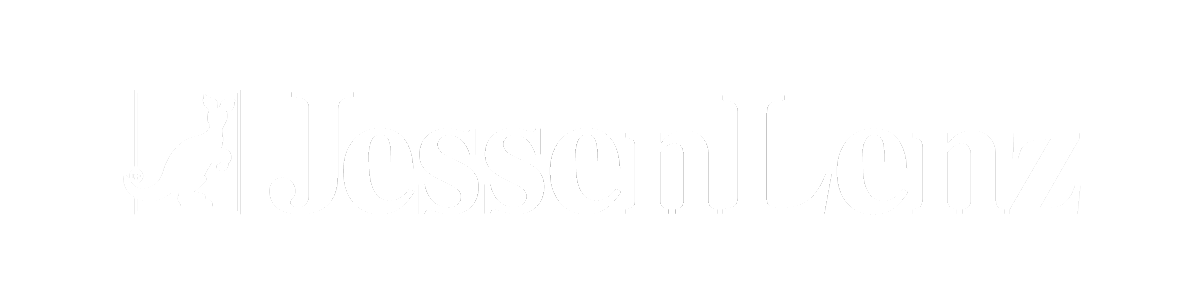